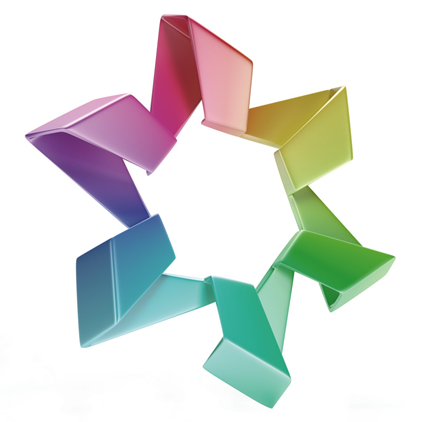 Taxation of LLPs including its Restructuring
By Milin Mehta, Vadodara

Direct Tax Refresher Course
Pune Branch of WIRC of ICAI
28TH May, 2016
Introduction
Limited Liability Partnership Act, 2008 (LLP Act) notified on 7th January, 2009:
Majority of the provisions came into effect on 31st March, 2009
Initially no clarity under the ITA
Finance (No. 2) Act, 2009 made LLPs at Par with the Partnership Firms under the ITA w.e.f. 1.4.2010 [i.e. A.Y. 2010-11]
The definition of Terms “Firm”, “Partner” and “Partnership” contained in Section 2 (23) of ITA amended to include LLPs as defined under the LLP Act
No change in the definition of the “working partner” and no reference to the concept of “designated partners”
S. 2 (1)(j) of LLP Act read with S. 7, does not require a designated partner to be a “working partner” defined under Explanation 4 to S 40 (b)
2
[Speaker Notes: LLP Advantages :  	Limited Liability, Perpetual Succession, ability to hold assets
		Number of Partners
		Flexibility in operations – Governed by LLP Agreement
		Tax Treatment – No DDT / No MAT Initially – AMT Far more diluted

	FEMA / FDI – Initially no clarity, then FIPB, Now No FIPB Approval, subject to certain conditions
		NBFCs]
Characteristics of LLP
S. 3 of the LLP Act provide that LLP :
Shall be a Body Corporate, formed and incorporated  [Simple Partnership is not a body corporate and its existence is not separate from the partners]
It shall have a perpetual succession
S 14 of the LLP Act provide that an LLP shall by its name capable of :
Suing and being sued
Acquiring, owning, etc. of property (movable, immovable, tangible or intangible)
Having common seal (not obligatory)
Doing all such acts and suffering such acts and things as a body corporate may lawfully do and suffer
S 28 provides for Limited Liability of Partners [S. 30 an exception in case of fraud]
No agency relationship between partners inter se (S 26 specifically provides that one partner will not be agent of another but will be agent of LLP)
Only minimum partners (two) defined under S. 6 of the LLP Act.  No maximum limit
3
[Speaker Notes: Firm is not a separate legal entity apart from its partners – Malabar Fisheries 120 ITR 49 (SC)
Section 4, defined partnership as “the relation between persons who have agreed to share the profits of business carried on by all or any of them acting for all”
Section 18 of the Indian Partnership Act, 1932 provide that a Partner is an agent of the Firm,  Accordingly, the firm is liable for the Act of the Partner and so are other partners.  
Section 19 of the IPA, 1932 provide for implied authority of the Partner
Section 27 of the LLP Act provide that the LLP shall not be liable for the Acts of the Partners for which he has no authority to Act.  Authority to Act comes from the LLP Agreement.  LLP Agreement is a public document.

Section 10 of the CA 1956 and Section 464 of the Companies Act provide that no partnership in excess of such number of persons as may be specified can be formed otherwise than as is permitted under the law for time being in force.]
LLP Vs. Company – ITA – Broad Points
4
[Speaker Notes: AMT – Principal issues not affected – Exempt income other than 10AA (LTCG on Asset / 54 EC type cases, 1.4.1981 substitution cases)]
ITA and LLP / Firm
S. 184 and 185
Filing of instrument of partnership 
Certified true copy signed by all the partners [Formation / Change]
Take case of a LLP with 100 partners [There is no limit on number of partners] 
Need to Re-look at this provision
Individual Share of Partners specified in the instrument  [contingent, incentive, variable, etc. not permitted]
Filing being procedural requirement, can be done at any time during the course of assessment [New Ajanta Roadlines – 254 ITR (AT) 85 (Jab)]
Failure to comply will disentitle the Firm for getting deduction U/s. 40 (b) for interest and remuneration to the Partners [Not taxable in hands of Partners also]
S 167 C enable the recovery of tax due from partner of LLP unless such partner proves that such non-recovery is due to any gross neglect, misfeasance or breach of duty on his part
S 188 A - Each Partner is jointly and severally responsible for the taxes of the firm
5
[Speaker Notes: Certified Copy defined to be certified by “all the partners” 

Original provision of Section 185 provided that the firm will be assessed as AOP.

167 C is similar to Section 179 (including the title wrongly mentioned “in liquidation”) applicable to the Private Companies.]
Capital Contribution by Partner
S 32 of LLP Act provides that contribution of a Partner 
Can be in cash or in kind
Monetary value to be accounted for 
S 14 of the IPA, 1932  [In absence of such provision under LLP Act, whether separate document and stamp duty required?]
Rule 23(2) - Contribution in kind to be valued by a CA / Cost Accountant / approved valuer.
Does not provide that the value so assessed to be taken
Section 32 (2) provides that the monetary value shall be disclosed.
Section 45 (3) apply to the contribution made to the Partnership
S 32 (2) r.w.r 23 (2) provide for “accounted for and disclosed in the accounts”
S 45 (3) of the ITA “amount recorded in the books of account of the firm, as the value of the capital asset”
6
[Speaker Notes: The Property of the firm includes the property originally brought into the stock of the firm, or acquired by purchase or otherwise by or for the firm, or for the purposes, and in the course of business of the firm and include also the goodwill of the firm. 

No registration required in view of Section 14 Amber Corporation 127 ITR 29 / 95 itr 178 (Raj) / AIR 1963 Pat 221

No such provision in the LLP Act.  Specific provision therefore necessary]
Contribution of intangibles
The Concept of Sweat Equity Shares / Sweat Equity
Where intangibles in the form of “knowledge” is brought in without the same being classified as a Capital Asset
Where agreement to work as “working partner” is regarded as intangible contribution and the amount is credited to Capital Account
Capital Contribution and other Provisions
Applicability of Section 45 (3)  & 50 C [If capital asset contributed]
Applicability of Section 43 CA for partner, if asset other than capital asset is contributed
Applicability of Section 56 (2)(viia) applies to the firm
LLP Act mandates valuation and accounting for as per the valuation
56 (2)(viia) provides that if less than book value than the difference chargeable to tax in the hands of the firm
What happens when the fair market value under LLP Act is less than the book value?
7
[Speaker Notes: Signing Amount (by way of credit)
Not a capital asset and therefore not chargeable to tax by virtue of Section 45 (3)
Kartikeya Sarabhai decision already provides that amount credited to capital account cannot be considered as “Consideration”
Section 17 (2) (vi) applicable to Sweat Equity or ESOP does not apply to this
Section 17 (3)(iii) – dealing with joining bonus or golden hand shake payment does not cover
Section 28 (i) or Section 28 (va) [Not carrying on any business or profession – Non-Compete]


56 (2) (viia) – and S. 32 (2) of LLP Act r.w. Rule 23 (2)
Can a person be made liable for paying additional taxes, if he is compelled by law to do so.]
Partner in LLP
Eligibility : 
Individual, 
Company, 
another LLP (including Foreign Company/ LLP)
Not Eligible ;
persons not competent to contract - Unsound mind, Undischarged insolvent, where application for adjudication for insolvency is pending
HUF cannot be a Partner (even through a Karta - General Circular No.13/2013 dated 29th July 2013 issued by MCA)
Minor cannot be admitted (even to the benefits of the Partnership in absence of provisions similar to S. 30 of the IPA
Whether assignment U/s. 42 in favour of Minor / HUF permissible?
8
[Speaker Notes: Karta – Rasiklal & Co. [229 ITR 458 (SC)] decision – Karta is always in his own right vis a vis a partnership.  Validity of circular therefore is to be examined.]
Designated Partner
S 7 of the LLP Act requireS At least 2 designated partners
Have to be individuals 
one of the DP should be Resident of India 
defined separately and requires physical presence of not less than 182 days during the immediately preceding one year.
Condition to be satisfied on annual basis (use of the word “shall have”) 
Nominee of a body corporate who is a partner can be a DP.  [Therefore a DP need not be a Partner]
S 8, call upon DP to be responsible for compliances under the LLP Act and be liable for penalty in case of non-compliance;
LLP Agreement may provide for additional (including absolute) powers, roles and responsibilities of DP and restrictions on powers of the partners other than DP. 
Designated partner v/s Working partner
A DP need not be working partner U/s. 40 (b) and a working partner U/s. 40 (b) need not be a DP.
9
[Speaker Notes: DP not being a partner but merely a nominee of a company – Section 40 (b) – actively involved in the conduct of affairs of the firm]
Remuneration to DP
A “working partner” is defined in Section 40(b) – Explanation 4 of Income tax Act, 1961
 Needs to be an individual
 One who is actively involved in conduct of affairs of the LLP
Individual who is partner and DP can be a working partner
Individual who is nominee of a body corporate and works as DP and is actively involved in conduct of affairs of the LLP:
Whether Section 40 (b) will apply?
Whether remuneration allowable, if meets the reasonable test or the tests U/s. 37 (1)
Remuneration to a working partner allowable, even when he / she may not be a DP.  Similarly merely because a person is designated as DP, the remuneration may not be allowable
10
[Speaker Notes: Section 40 starts with “notwithstanding anything to the contrary in sections 30 to 38, the following amounts shall not be deducted in computing the income ….”

Section 40 (b) therefore provides for maximum limits and not the permissible amounts.  If a partner does not qualify to be a “partner” restriction U/s. 40 (b) will not apply  Rasiklal & Co. Vs. CIT (Supreme Court), remuneration payable to Karta of the HUF is not disallowable U/s. 40 (b) of the Act.]
Transfer of Partner Rights
This is covered under Section 42 of the LLP Act
Transfer can be made via assignment/transfer of partners interest
To share profits and losses;
 To receive distribution in accordance with LLP Agreement
The above two can be separately assigned in part or in whole
Such a transfer does not, by itself, cause the disassociation of the partner
Does not result in dissolution of LLP
Assignee / Transferee
does not, by itself, become partner
does not get right of management in the LLP
11
[Speaker Notes: Section 42 therefore actually permits the rights of assign the benefits / obligations of the Partner to a third person, without giving such person rights of a partner.

Therefore there could be a situation where a person who has 26 % of share in the LLP, may assign say 15 % of his share in favour of his son.  The son will typically become a sub-partner.  The law recognizes such sub-partnership.  

Since share of profit is tax free (but not the remuneration or interest), it would be interesting to see how the tax department treat such assignments.

Whether an assignee U/s. 42 (not being a partner of the firm) would be entitled to the benefits U/s. 10 (2A) – When a person being a partner in the firm, his share in the profits of such firm.  Section 49 (2AAA) give recognition to such assignment.  It provides that rights of a partner referred to in Section 42 of the LLP Act.]
Assignment U/s. 42
Section 42 Assignment is not same as assignment of rights of the Partner in a wholesome manner:
A partner may cease to be a Partner U/s. 24 of the LLP Act
A partner may cease to have the share of profit / distribution U/s. 42
An Assignment U/s. 42 may also have characteristics of cessation of being partner U/s. 24 and new person admitted to the partnership
Procedure U/s. 24 and U/s. 22 read with the LLP Agreement to be followed for admission and retirement
The provisions of section 45 (4) will apply to the retirement or dissolution 
Assignment of share U/s. 42 without ceasing to be a Partner
Whether gives rise to capital gains? – Cost of Acquisition 
Section 50 D – Only applies to determination of full value of consideration.
12
[Speaker Notes: Assignment of right?
Whether Capital Asset – Yes
Section 2 (14) gives inclusive definition of Capital Asset and it says “property of any kind” – [Syndicate Bank 155 ITR 681 (Ker)] Right of Partner to share of profits or to receive distribution is certainly a property.   Since by virtue of S 42, this right is alienable right, it is certainly has all the characterstics of a property.
Section 49 (2AAA) gives recognition of such right and provides for substitution of cost of acquisition.
Whether any cost of acqusition – It does have cost of acquisition undoubtedly but however, determination of separate costs is not possible.  Machinery provision fails.  Section 50 D does not come to rescue.]
Retirement of Partner
Surplus received from firm on pure retirement cases
Mohanbhai Pamabhai – 165 ITR 166 (SC), where it was held that the surplus is not taxable – Whether applicable?
Fundamental difference between relationship of a partner of a normal firm and partner of an LLP
A Firm has no legal existence and the property of the firm vests in all the partners.  In case of an LLP, the property vests with the LLP (S. 14) and it cannot be said that the partner has undivided interests in the assets of the LLP
Surplus received on Assignment of share of partnership (including admission and retirement from partnership)
Assignment of rights is taxable as capital gains
N. A. Mody – 162 ITR 420 (Bom)
13
[Speaker Notes: Dewas Cine Corporation 68 ITR 240 (SC) / Bankey Lal Vaidya 79 ITR 594 (SC) / Malabar Fisheries 120 ITR 49 (SC)]
Change in Constitution
S 78 applies on retirement or death of a partner
Loss proportionate to the share of the deceased or retired partner not allowed to be carried forward
The proportion to be seen in respect of the previous year – i.e. the year in which such person retires
Applies only to loss (including loss under the head capital gains, speculative losses, etc.) but not to unabsorbed depreciation or other allowances
Only on cessation on being partner and not for change in PSR
Unlike Section 79, no provision for protection of losses in case of inheritance
However, no loss of 100 % of carried forward losses even when change is only 51 %
No concept of beneficial ownership [Case of a company being a partner]
14
Alternate Minimum Tax (AMT)
Introduced with only being applicable to LLPs. Thereafter extended to other non-company persons.
Chapter XII-BA
Section 115JC to Section 115JF
Rate of 20.9605 % (with surcharge) or 19.055% (without surcharge) on adjusted total income
Adjusted Total Income = Net Taxable Income + Deduction under part C of Chap VIA + deduction u/s. 10AA (SEZ Units) + deduction u/s 35AD (net of notional depreciation otherwise allowed)
There is no concept of book profits unlike MAT
This Chapter will be applicable to LLPs and Firms even if adjusted total income is below 20 lakh rupees 
Section 115JEE(2)
15
[Speaker Notes: Issues like accelerated depreciation U/s. 32, set of off losses, LTCG of STT Paid Shares, LTCG Gain of 1.4.1981 substitution cases etc. would not impact the AMT]
Restructuring of LLPs
Detailed framework for compromise or arrangements of LLPs under LLP Act
Forms of Restructuring 
Change of Partners [Discussed earlier]
Conversion into or from LLPs
Firm to LLP and LLP to Firm
Company to LLP and LLP to Company
Merger of two or more LLPs
Demerger of an undertaking to another LLP 
Presently the CA 2013 or LLP does not provide for inter form restructuring i.e. merger of LLP and a Company or demerger from LLP to a Company
16
Firm to LLP
Firm and LLP are different entities under regular law. However, for tax purpose both are treated in the same manner.
Section 55 of the LLP Act read with Second Schedule provide for conversion of a partnership into LLP
S 58 (4) of the LLP Act provides that upon registration:
All tangible and intangible assets of the firm and liabilities of the firm shall be transferred to and vest in the LLP without further assurance, act or deed;
The Firm shall stand dissolved 
Can Section 45(4) be invoked? – Distribution of Asset on dissolution / otherwise
Texspin Engg. & Mfg.Works – 263 ITR 345 (Bom)
Dealing with Part IX conversion of a firm to a company
Statutory vesting is not distribution u/s 45(4)
Transfer inter vivos involve existence of 2 persons at one time.
No consideration accruing to the transferor firm even is there is a transfer
Valuation of Stock-in-trade
ALA Firm [1991] 189 ITR 285 (SC)
Since business is continued, no need to value stock at market value
17
Firm to LLP (Contd.)
Tax benefits u/s. 80IA , 80IB, 80IC, 10A etc. should continue for unexpired period
Chetak Enterprises (P) Ltd 325 ITR 405 (Rajasthan HC)
Tech Books Electronics Services P Ltd. 100 ITD 125 (Del)
Kumaran Systems (P) Ltd 106 TTJ 484 (Chennai)
Good case for getting credit for the unavailed AMT – Refer to Jindal Exports Ltd., [2009] 314 ITR 137 (Del.) in context of MAT to amalgamated company
Explanatory Notes to Finance (No. 2) Act, 2009 [Circular No. 5/2010 dated 3rd June, 2010] – provided as under:
Conversion from General Partnership to LLP shall have no tax implication if rights and obligations of the partners remain same after conversion; and
If there is no transfer of any asset or liability after conversion
If there is any violation, section 45 will apply
18
[Speaker Notes: Navnitlal C. Jhaveri – Circulars are binding on the Department – No question of not being followed by the Department

Since there is a statutory vesting of the assets and MAT / AMT being an asset (also like an advance tax) the credit thereof should be available.  The issues related to the Authorised Capital can be cited.]
Firm to LLP – Stamp Duty
In case of conversion of Firm to LLP 
Fairly similar to the conversion of a firm into a company under Part IX of the CA 1956
Valli Pattabhi Rao vs Ramanuja Ginning and Rice Factory (P) Ltd. 60 Comp Cases 568 (AP) – held no stamp duty payable
Referred to provisions of CA 1956, Indian Stamp Act and relevant Stamp act and held that MoA and AoA, read with CA 1956 there is statutory vesting
No Need to execute separate documents and stamp duty on MoU and AoA defined separately
LLP Act, the provisions are slightly different
Though there is statutory vesting
Rule 8 of 2nd Schedule provide for taking appropriate steps, as required by relevant authority, to notify the authority of the conversion, etc.
Whether this can be a requirement for execution of deeds of conveyance, etc. and therefore above ratios may not apply ????
19
LLP to Firm
No specific provision under LLP Act for reverse conversion
May Result in Dissolution of the LLP
Whether Section 45(4) of ITA applicable
Though there is dissolution, there is no distribution
There is no consideration passing from the transferor to the transferee
Since there would not be any statutory vesting of the property, in absence of the provisions, it needs to be seen the implication on the stamp duty laws
The LLP owns the property in its own name
The Firm owns the property through its partners [Good case for stamp duty implications]
20
Company to LLP
A Company is converted to a LLP by virtue of Section 56 or 57 of LLP Act, 2008.
Tax Neutral Conversions : [Section 47 (xiiib)] 
All assets and liabilities of the Company before conversion become assets and liabilities of LLP.
All shareholders before conversion become partners in their inter se shareholding ratio
Shareholders do not receive any consideration / benefit directly or indirectly other than by way of share of profit and capital contribution
Aggregate PSR of shareholders shall not reduce to less than 50% at any time during 5 years from date of conversion.
Total sales, turnover & gross receipts shouldn’t exceed Rs. 60 Lacs in 3 preceding PYs.
Total value of the assets as appearing in the books of accounts shouldn’t exceed Rs. 5 Crores in 3 preceding PYs. [AY 2017-18]
No direct or indirect payments to partner out of Accumulated Profits for 3 years from date of conversion
21
[Speaker Notes: For assets and liabilities there is no concept of “relating to the business” applicable in 47 (xiii)
Disposal of assets prior to conversion
Change in shareholding pattern before conversion / Having LLP as the shareholder (with at least 51 %) / Having another company as a shareholder]
Certain Points in Section 47(xiiib)
Aggregate PSR of shareholders shall remain at least 50 % for 5 years
PSR on aggregate basis or individual basis and then aggregated
No exceptions like in S. 79
Sales, turnover, gross receipts
Only the amounts that are taxable under the head “profits and gains” are included 
Exempt Income, Income from other Sources, Capital Gains, Rental Income, etc. are excluded.
Otherwise, principles U/s. 44AB shall apply
What happens in cases of merger prior to the conversion?
No payment out of Accumulated Profits for 3 Years
AP as per books of accounts
What if the land which is appreciated significantly is sold after conversion and the profits are distributed leaving the original value of land with the LLP
22
[Speaker Notes: PSR does not mean those holding more than 50 % earlier will continue to hold 50 % or more subsequently.  If proposed new shareholder is introduced as shareholder immediately prior to the conversion.

Turnover - CBDT Circular 1 dated 6.4.2011: Only amount that are taxable under PGBP are to be included. Hence, exempt income to be excluded
Chennai Properties and Investment (Supreme Court) – Letting could be business and mere letting of the office could be assessed as business income
East India Housing – 42 ITR 49 (SC) – Main Object was development and incidentally rental
Sultan Bros [1964] 5 SCR 807 – Merely because the main object so mentions it cannot be business
Karanpura Development – 44 ITR 362 (SC) – Coal Mines – Main object being Leasing and was carried out as trading activity

Accumulated Profits – 2 (22) (e) – Explanation 2
It does not use the term – Whether capitalised or not]
Certain Tax issues in 47(xiiib)
Carry forwards of loss under Section 72A(6A) of ITA.
Can be carried forward for further 8 years
MAT credit cannot be carried forward by LLP u/s 115JAA(7).
AMT and MAT are different levies and are not interchangeable
Principles applicable for merger of companies or firm to LLP not applicable here
Depreciation on WDV as per Explanation (2C) to Section 43(6).
If conditions are violated  - 47A(4)
Profit not charged to tax U/s. 45 shall be charged as CG in the hands of LLP in the year in which the conditions are violated
Similar exemption to the shareholder will be liable to be taxed in the hands of the Shareholder in the year of breach
Nature of the gain will retain its character (Long Term Vs. Short Term)
23
[Speaker Notes: Depreciation in any case is available for unlimited period
Depreciation in any case decision in case of Hindustan Petroleum Company 187 ITR 1 (Bom) on “WDV” – Depreciation actually allowed
Other Provisions:
Aggregate Depreciation of LLP and Company shall not exceed depreciation allowable had no conversion taken place 5th Proviso to S 32
32 AD – 5 years from installation condition will migrate
35DDA (4) – VRS amortisation period would apply for balance period

49 (2AAA) – Cost of acquisition of share will be cost of acquisition of shares
If conditions are violated – Proviso Section 72 A (6) – Conversion from Firm to Company – Loss / Depreciation allowed to be set off will be treated as income of the Company of the year in which the condition is violated
Similarly 72 A(6A) – Income of the LLP in the year of violation]
Non-Exempt Conversion
In case of conversion of Company into LLP not covered by exemption (say turnover in excess of Rs. 60.00 lacs):
Transfer of Assets by the Company to LLP
Transfer of Shares by Shareholder in lieu of share of profit and capital contribution
Transfer of Assets by the Company
Principles of Part IX Conversion from a firm to Company whether applicable
There is no inter vivos transfer
No consideration passes from the transferee to the Transferor (Credit in the capital account of the partner, would be consideration from the transferee but not to the transferor
Transfer of Shares by the Shareholders [Extinguishment]
Conversion leads to extinguishment of shares and amounts to transfer Grace Collis 248 ITR 323 – [SC]- Hence Transfer u/s 2(47)
Sunil Sidharthbhai - 156 ITR 509 (SC) - consideration credited to partners capital cannot be considered to be full value of consideration received
Section 45 (3) applies only when there is a transfer by a person of a capital asset to the firm.  
Implication of Section 50 D - ????
24
[Speaker Notes: Section 50 D – Where consideration accruing or received as a result of transfer cannot be ascertained or is not ascertainable then FMV]
Conversion from LLP to Company
Section 47 (xiii) deals with the conversion from LLP to Company and accordingly, so long as the conditions specified in Section 47 (xiii) are satisfied, the transaction will be tax neutral.
Conversion by sale as a going concern of the entire business
Part IX Conversion  [For Stamp Duty Point of view]
Part IX of the CA 1956 is pari materia with Part I of Chapter XXI of the CA 2013 [These provisions of CA 2013 are already notified]
Section 366 of CA 213 specifically allows LLP to register
The case laws and discussions relating to the registration of a firm as a Company under Part IX will be applicable
25
Merger / Demerger of LLP
Sections 60 to 62 deal with the compromise, arrangement or reconstruction of LLPs which are similar to the provisions of Section 391, 392 and 394 of the CA 56.  [Section 231 / 233 of CA 13]
Accordingly, under these provisions an amalgamation of two LLPs and demerger of an undertaking of LLP into another LLP is permissible.
Merger of two LLPs
All assets and liabilities of the transferor LLP get transferred to and vest in the transferee on amalgamation
Whether it would amount to transfer and if it is a transfer whether it would be chargeable to capital gains
Inter Vivos transfer and consideration not flowing from transferee to transferor.
Share of Profit of Partners in the Transferor Company gets extinguished and in turn these Partners will get share in the Transferee Company
Grace Collis 248 ITR 323 – [SC] held that extinguishment of rights in an asset will include extinguishment of asset itself
26
Classification of Indian LLP under DTAA
Under LLP Act, LLP is a body corporate
DTAA generally defines the “Company” means any body corporate or any entity which is treated as a company or body corporate for tax purposes; 
Therefore, distribution of income by the LLP may classify as dividend in the hands of the recipient
Indo-US Treaty, may make the US entity eligible for the underlying tax credits 
No withholding taxes and getting the benefit of the underlying tax credits
It may also be considered as return of capital 
Only in cases where the definition of company is that if it is treated as a company under the tax laws of the contracting state [e.g. Belgian Treaty]
27
Global Scenario
The existing ITA does not treat LLP as a transparent entity.
Profits and losses of the LLP would be assessable in the hands of the LLP.
All the provisions relating to the firm incorporated apply mutatis mutandis to LLP.
In the globalised scenario, issues have arisen as foreign LLPs do not per se fall within the traditional definition of partnership / company.
Entity Characterization is very important
Different countries have different tax treatment and registration / incorporation regime for the Limited Liability Partnerships
28
Classification of Foreign LLP
Can be classified as company or partnership under Indian Law / DTAA
Provisions dealing with registration / incorporation in the host country
Tax provisions dealing with it 
If it is tax transparent, then question of applicability of DTAA will arise
The treaty generally applies to a person who is resident (as per the definition in the DTAA) of one of the contracting states
The definition of “Resident” generally provide for “any person who, under the laws of that State, is liable to tax therein by reason of his domicile …..”
If LLP is treated as a tax transparent entity, then it is not liable to tax in that state and therefore may not qualify to be a resident and therefore not entitled to treaty benefit
Some DTAA therefore provide exceptions for this [US Treaty / UK Treaty amended w.e.f. 27.12.2013]
29
[Speaker Notes: 2(17) “company means –

(i) any Indian company, or

(ii) any body corporate incorporated by or under the laws of
a country outside India or

Indo US Treaty - in the case of income derived or paid by a partnership, estate, or trust, this term applies only to the extent that the income derived by such partnership, estate, or trust is subject to tax in that State as the income of a resident, either in its hands or in the hands of its partners or beneficiaries.]
Applicability of Tax Treaty
Article 4 of any tax treaty defines -“person” - to whom the provisions of the treaty may apply.
OECD Model Convention-“person”-individual, a company and any other body of persons.
Official Commentary
“where a State disregards a partnership for tax purposes and treats it as fiscally transparent, taxing the partners on their share of the partnership income, the partnership itself is not liable to tax and may not, therefore, be considered to be a resident of that State. In such a case, since the income of the partnership “flows through” to the partners under the domestic law of that State, the partners are the persons who are liable to tax on that income and are thus the appropriate persons to claim the benefits of the conventions concluded by the States of which they are residents. This latter result will be achieved even if, under the domestic law of the State of source, the income is attributed to a partnership which is treated as a separate taxable entity.”
In the above context, applicability is to be determined.
30
Applicability based on Status
Apply to “persons” resident of one or both the countries
In UK, a partnership is a tax transparent entity..
Under the India-UK tax treaty-“person”
“individual, a company, a body of persons and any other entity which is treated as a taxable unit under the taxation laws in force in the respective Contracting States”
Partnerships(including foreign partnerships), LLPs taxable under IT Act-eligible for treaty benefits.
Earlier partnerships (except Partnership taxable under IT Act) specifically excluded, but now eligibility based on transparency.
Article 25 of the Indo-UK treaty stands omitted.
31
[Speaker Notes: Notification No. 10/2014 Prior to its substitution, sub-paragraph (f) read as under :
'(f)
 
the term "person" includes an individual, a company and any other entity which is treated as a taxable unit under the taxation laws in force in the respective Contracting States, but, subject to paragraph 2 of this Article, does not include a partnership;‘

 Notification No. 10/2014 Prior to its omission, said paragraph read as under :
"2. A partnership which is treated as a taxable unit under the Income-tax Act, 1961 (43 of 1961) of India shall be treated as a person for the purposes of this Convention."]
Classification of Foreign LLP as Company
LLP as Company
Wide definition under Section 2(17) of IT Act.
It includes any body corporate by or under the laws of a country outside India
A foreign LLP if it is treated as body corporate, then it will classify as Company and provisions may apply accordingly 
DTAA provide for definition of Company
It can have wide implications in India like Deemed Dividends
32
Thank You


milin.mehta@kcmehta.com
33